INFORME SOCIODEMOGRÁFICO INGRESANTES UNAHUR
2016-2025

Mayo 2025
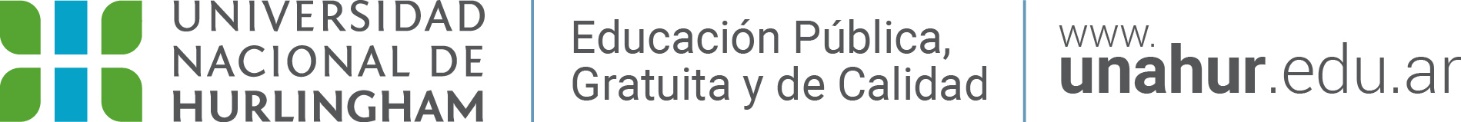 INFORME SOCIODEMOGRÁFICO DE INGRESANTES. UNAHUR 2023
El presente trabajo contiene información sociodemográfica sobre la población de nuevos/as inscriptos/as (NI) a la UNAHUR en la primera inscripción 2025.

Los/as NI son aquellos/as estudiantes que ingresan por primera vez a una propuesta académica, y que han atravesado el Curso de Preparación Universitaria (CPU).

En este informe se trabaja con las variables de género, edad, trabajo, cobertura de salud, procedencia y tenencia de hijos/as. 

La base de información se obtuvo a partir de los reportes de inscripción del sistema SIU-Guaraní. Al trabajar con datos sociodemográficos, este informe tiene como base a personas (DNI) y no a estudiantes, ya que tomar a estos últimos puede duplicar a la persona si se encuentra inscripta en más de una propuesta.

Este informe es un trabajo del Departamento de Estadística Universitaria dependiente de la Secretaría de Planeamiento y Evaluación Institucional.
NUEVOS/AS INSCRIPTOS/AS 2025
INGRESANTES AL CPU Y NUEVOS/AS INSCRIPTOS/AS
El 78% de las/os ingresantes pasaron a ser nuevos/as inscriptos/as (NI) a las propuestas académicas, luego de atravesar el CPU.
30%
14%
25%
31%
BASE: 9,139 PERSONAS QUE INGRESARON EN LA PRIMERA INSCRIPCIÓN DE 2025
NUEVOS/AS INSCRIPTOS/AS A PROPUESTAS LUEGO DEL CPU
7.138 nuevos/as inscriptos/as a ofertas de pregrado y grado en la primera inscripción 2025
2.444; 34%
1.389; 19%
1.728; 24%
1.577; 22%
BASE: 7.138 PERSONAS NUEVOS/AS INSCRIPTOS/AS EN LA PRIMERA INSCRIPCIÓN DE 2025
1.1 INFORMACIÓN SOCIODEMOGRÁFICA
DISTRIBUCIÓN POR GÉNERO Y TENENCIA DE HIJOS/AS. NUEVOS/AS INSCRIPTOS/AS PRIMERA INSCRIPCIÓN 2025
De los/as nuevos/as inscriptos/as en la primera inscripción 2025, el 60,4% son mujeres y el 39,6% varones. Un 0,01% manifestó tener otra identidad sexogenérica.
El 22,1% de los/as nuevos/as inscriptos/as tiene hijas/os. Entre las mujeres esta población es mayor.
La variable ID de género es otra variable diferente a la de género (mujer/varón/otras identidades), los porcentajes, por esta razón, no son coincidentes entre sí.
BASE: 7.024 PERSONAS NUEVOS/AS INSCIRPTOS/AS.
DISTRIBUCIÓN EN GRUPOS DE EDAD POR INSTITUTO.
NUEVOS/AS INSCRIPTOS/AS PRIMERA INSCRIPCIÓN 2025
El 58,5% de los/as nuevos/as inscriptos/as tiene menos de 25 años.  En el Instituto de Tecnología e Ingeniería esta población representa al 66,2%.
BASE: 7.024 PERSONAS NUEVOS/AS INSCIRPTOS/AS.
INGRESANTES POR EDAD SEGÚN INSTITUTO
El 36,5% (2.598) de los/as ingresantes de 2025 tiene 20 años o menosAl interior de cada Instituto la distribución es la siguiente
Instituto de Ingeniería y Tecnología: 40,4%
Instituto de Educación: 36,5%
Instituto de Salud Comunitaria: 35%
Instituto de Biotecnología: 34,5%
La proporción de estudiantes de menos de 20 años en el sistema universitario argentino es del 33,5%.
BASE: 7.111 PERSONAS NUEVOS/AS INSCRIPTOS/AS
SITUACIÓN DE OCUPACIÓN POR GÉNERO.
NUEVOS/AS INSCRIPTOS/AS PRIMERA INSCRIPCIÓN 2025
Entre los/as nuevos/as inscriptos/as que informaron su situación laboral, el 57,5% trabaja, un 28,9% se encuentra desocupado/a (busca trabajo) y el 13,5% no trabaja ni busca hacerlo.
BASE: 5.109 PERSONAS NUEVOS/AS INSCRIPTOS/AS CON DATOS DE TRABAJO
SITUACIÓN DE OCUPACIÓN POR EDAD.
NUEVOS/AS INSCRIPTOS/AS PRIMERA INSCRIPCIÓN 2025
BASE: 5.090 PERSONAS NUEVOS/AS INSCRIPTOS/AS CON DATOS DE TRABAJO.
COBERTURA DE SALUD POR GÉNERO.
NUEVOS/AS INSCRIPTOS/AS PRIMERA INSCRIPCIÓN 2025
Del total de nuevos/as inscriptos/as, el 78.2% manifestó contar con cobertura de salud. 
El 37,45% se atiende en el sistema público de salud, y esa proporción es mayor entre las mujeres (39,6% vs 34,4% en los varones).
BASE7.061 PERSONAS NUEVOS/AS INSCRIPTOS/AS CON DATOS DE COBERTURA DE SALUD.
DISTRIBUCIÓN DE LA PROCEDENCIA
El 55,2% de los/as nuevos/as inscriptos/as en la primera inscripción 2025 reside en el partido de Hurlingham o partidos linderos (Morón, San Miguel, Tres de Febrero e Ituzaingó).
7,6%
7,4%
8,9%
8%
2,8%
4,1%
12,6%
6,6%
21,4%
3,9%
6,3%
5,7%
4,9%
6,3%
8,7%
27,1%
6,2%
11,4%
BASE: 7.139 PERSONAS NUEVOS/AS INSCRIPTOS/AS CON DATOS DE PROCEDENCIA
COMPARACIÓN DE LA DISTRIBUCIÓN DE LA PROCEDENCIA 
NUEVAS/OS INSCRIPTAS/OS 2025
La procedencia de las y los NI a la UNAHUR se fue ampliando en las sucesivas inscripciones. En la presente inscripción, la población de NI que viven en un radio de 6km de la UNAHUR representa el 34%.
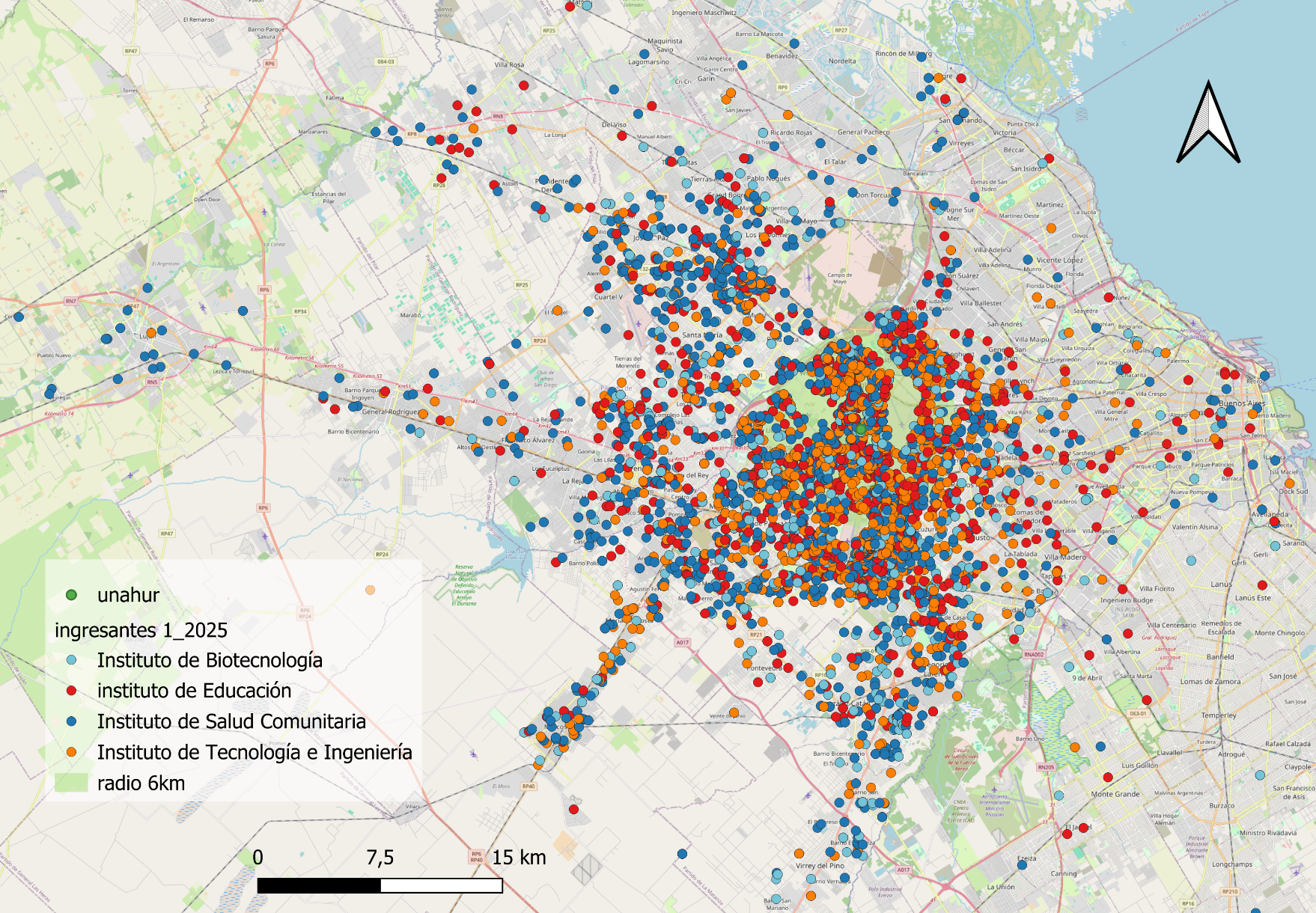 El 66% de las y los NI viven a más de 6km de la UNAHUR
unahur
Se logró georeferenciar el 88% de las/os NI a la UNAHUR correspondientes a la presente inscripción (1° 2025) (6.302 de 7.138).
DISTRIBUCIÓN DE LA PROCEDENCIA.
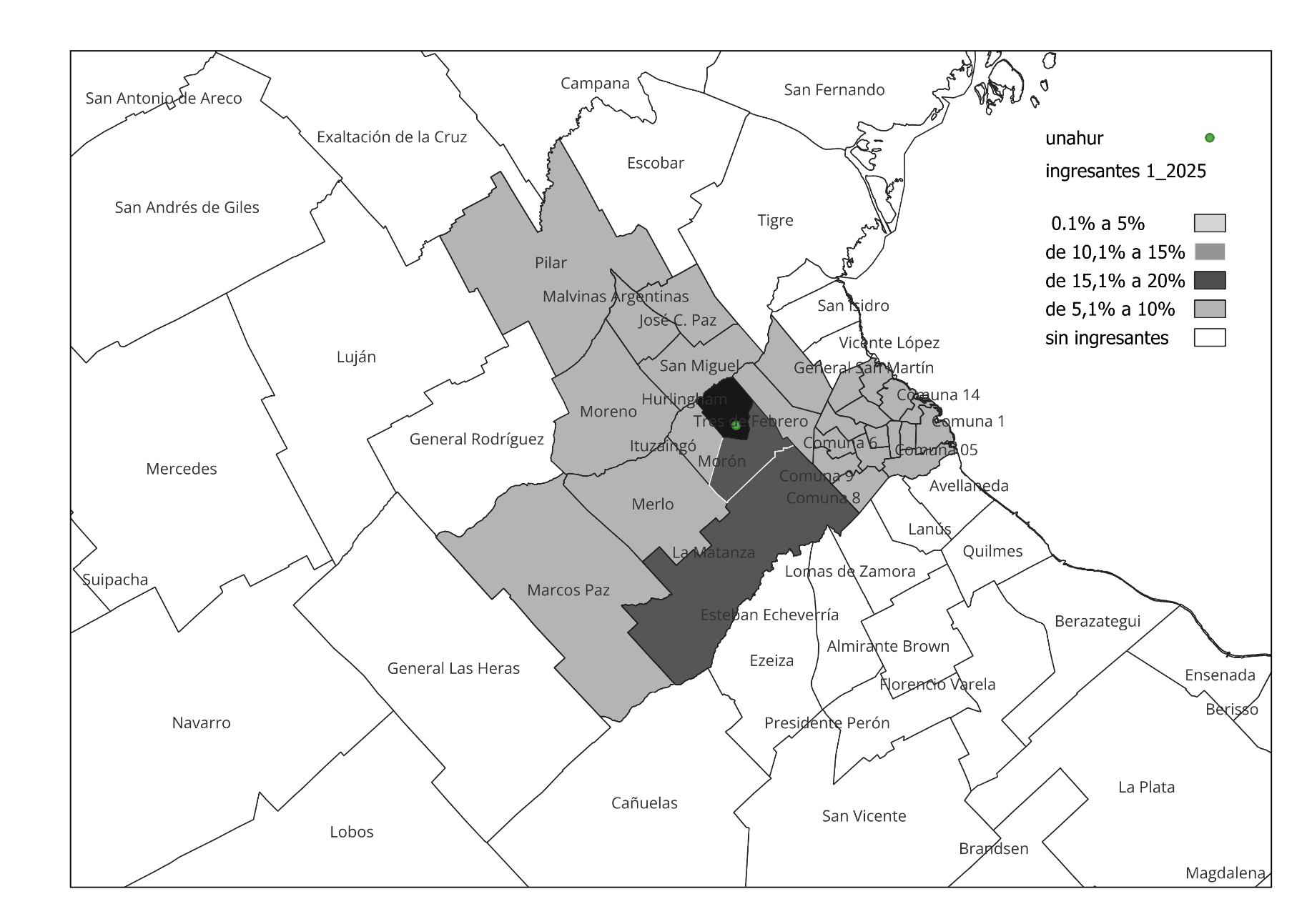 BASE: 622 PERSONAS NUEVOS/AS INSCRIPTOS/AS CON DATOS DE PROCEDENCIA.
2. CONCLUSIONES
CONCLUSIONES
En la primera inscripción de 2025 hubo 9.139 personas que se inscribieron a la UNAHUR. Luego de transitar el CPU quienes comenzaron a cursar materias suman un total de  7138 ingresantes. 
Luego de atravesar el CPU, el 78% de las y los ingresantes a la UNAHUR.
Del total de NI, las y los del Instituto de Salud Comunitaria representan el 34% del total.
El 60,4% son mujeres y el 39,6% varones. El 22% de los/as ingresantes tiene hijos/as. 
El 58,5% de las/os NI tiene menos de 25 años de edad. 
La población de NI es trabajadora, el 57,5%; un 28,9% se encuentra desocupado/a, ya que declaró no trabajar pero estar buscando hacerlo, y el 13,5% no trabaja ni busca hacerlo.
Del total de NI, el 78,2% tiene cobertura de salud, mientras que el 37,5% depende del sistema público. 
El 55,2% de los/as NI de 2025 reside en el partido de Hurlingham o partidos vecinos (Morón, San Miguel, Tres de Febrero e Ituzaingó).